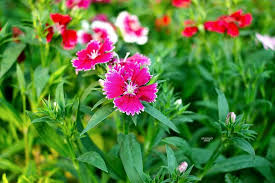 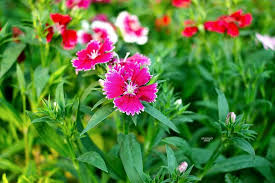 সবাইকে স্বাগতম।
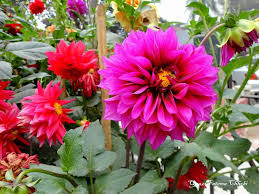 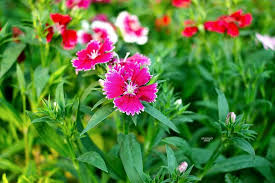 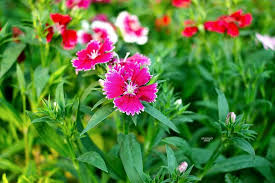 24 August 2020
1
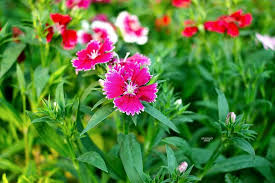 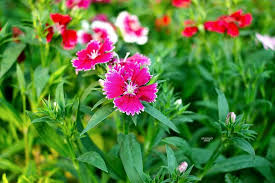 পরিচিতিঃ
মো: হাসিবুল হাসান
সহকারী শিক্ষক (গণিত)
ঢাপরকাঠী ডি কে ইউ মাধ্যমিক বিদ্যালয়
বাকেরগঞ্জ, বরিশাল।
মোবাইলঃ ০১৭১৩০৪০০৬৮ 
hasibul.mujahid@ gmail.com
শ্রেণিঃ নবম/দশম
বিষয়ঃ বাংলাদেশের ইতিহাস ও বিশ্বসভ্যতা 
অধ্যায়ঃ  দ্বিতীয় অধ্যায় 
পাঠের বিষয়ঃ মিশরীয় সভ্যতা 
মোট শিক্ষার্থীঃ ২০
সময়ঃ৫০মিনিট।
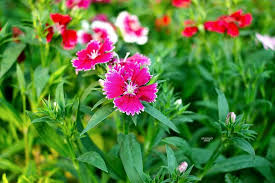 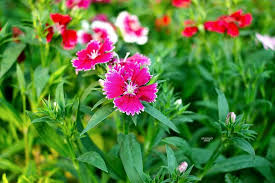 24 August 2020
2
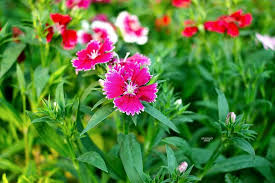 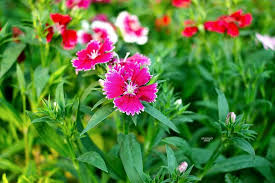 এসো নিচের ছবিগুলো মনোযোগ সহকারে দেখি ও বলার চেষ্টা করি ---।
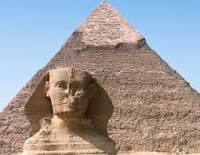 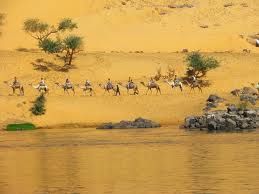 মিশরীয় পিরামিড ও মরুভূমি
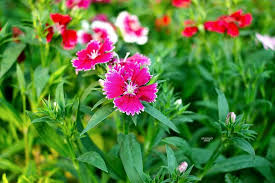 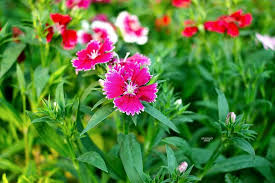 24 August 2020
3
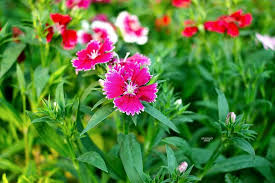 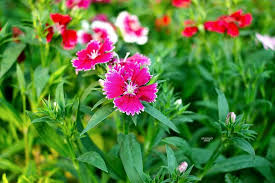 এসো নিচের ছবিগুলো মনোযোগ সহকারে দেখি ও বলার চেষ্টা করি ---।
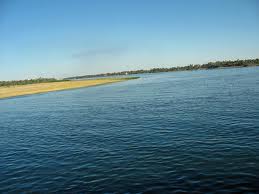 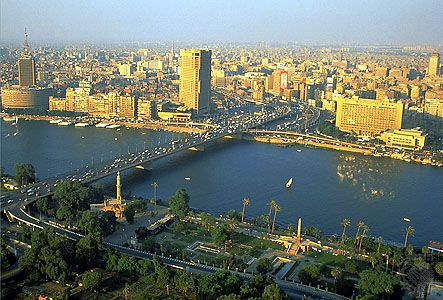 মিশরীয় বিখ্যাত নীল-নদ
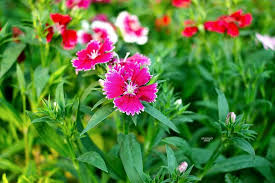 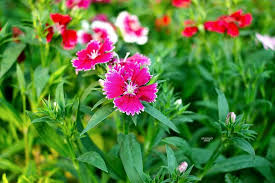 24 August 2020
4
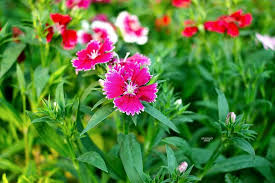 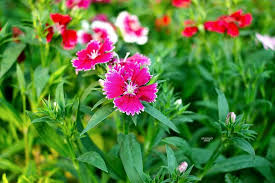 এসো নিচের ছবিগুলো মনোযোগ সহকারে দেখি ও বলার চেষ্টা করি ---।
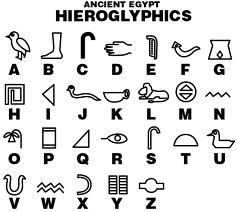 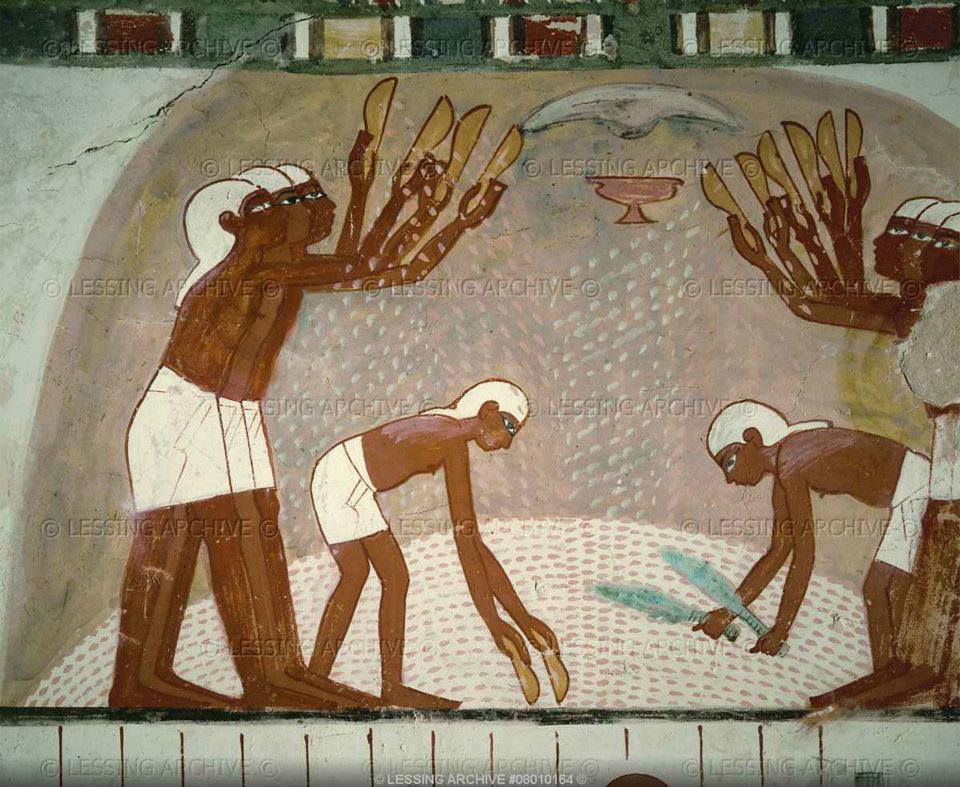 মিশরীয় লিখনপদ্ধতি ও কৃষি
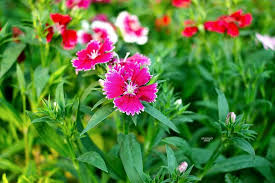 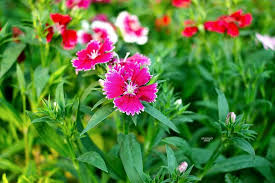 24 August 2020
5
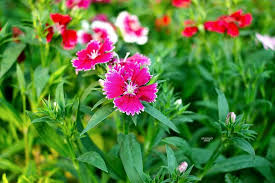 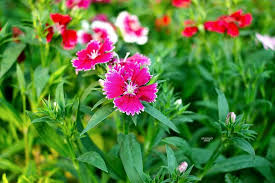 আজকের পাঠঃ
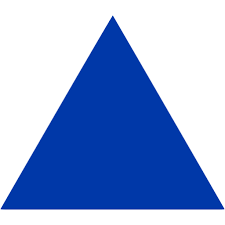 মিশরীয়
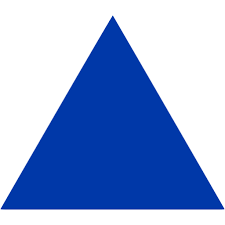 সভ্যতা
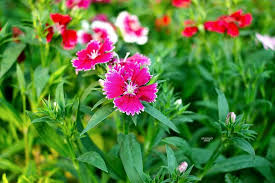 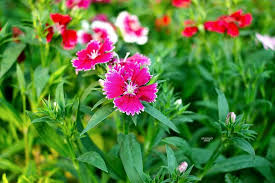 24 August 2020
6
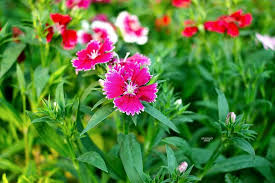 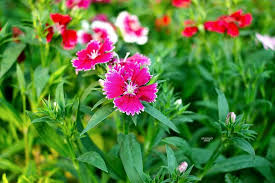 শিখনফলঃ
এই পাঠ শেষে শিক্ষার্থীরা-----
মিশরীয় ভৌগলিক অবস্থা কেমন ছিল তা বলতে পারবে; 
মিশরীয় সভ্যতার সময়কাল ব্যাখ্যা করতে পারবে;
মিশরীয় লিখনপদ্ধতি ও কাগজ আবিষ্কার সম্পর্কে  বিশ্লেষণ করতে পারবে।
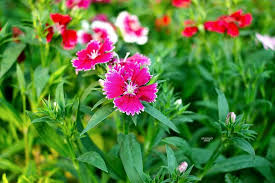 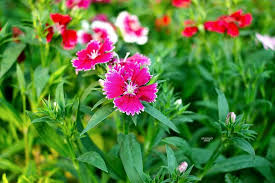 24 August 2020
7
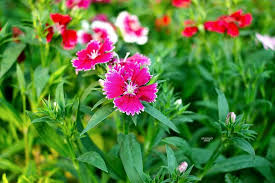 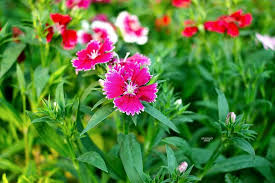 একক কাজঃ
এসো সবাই মিলে ভিডিওটি দেখে নিচের প্রশ্নটির উত্তর করি----
https://www.youtube.com/watch?v=AMdM9v4FSMY
মিশরীয় ভৌগলিক অবস্থা কেমন ছিল তা লিখ।
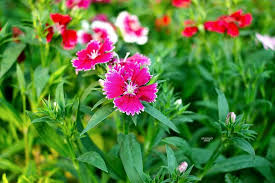 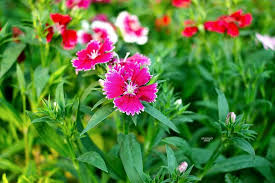 24 August 2020
8
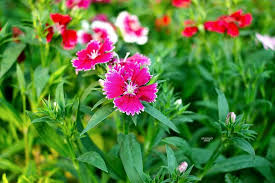 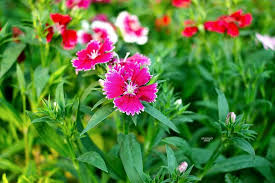 দলগত কাজঃ
এসো সবাই মিলে ভিডিওটি দেখে নিচের প্রশ্নটির উত্তর করি----
https://www.youtube.com/watch?v=Ye6vWH3ADu4
মিশরীয় লিখনপদ্ধতি ও কাগজ আবিষ্কার সম্পর্কে  বিশ্লেষণ কর।
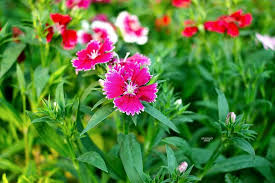 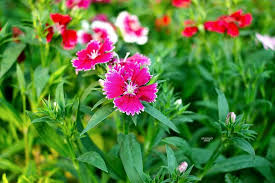 24 August 2020
9
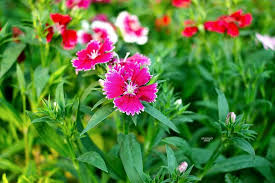 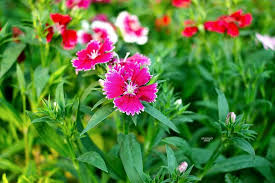 মুল্যায়নঃ
প্যাকেজ কনটেন্টি খুলে নিচের প্রশ্নটির উত্তর দাও----
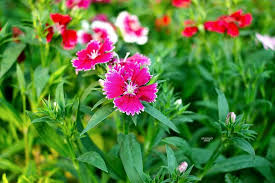 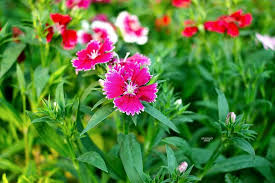 24 August 2020
10
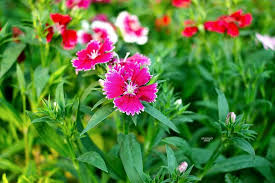 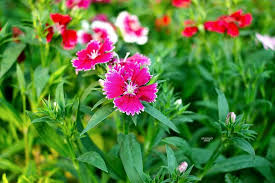 মুল্যায়নঃ
প্যাকেজ কনটেন্টি খুলে নিচের প্রশ্নটির উত্তর দাও----
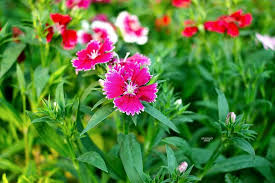 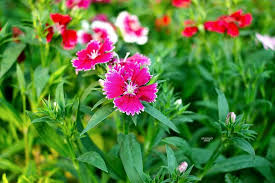 24 August 2020
11
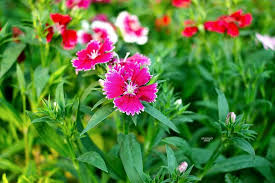 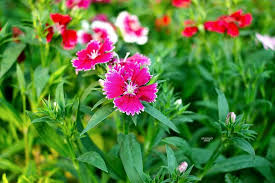 বাড়ির কাজঃ
মিশরীয় সভ্যতার সৃষ্টিকর্তা নীল-নদ সম্পর্কে  বিশ্লেষণ করে নিয়ে আসবে।
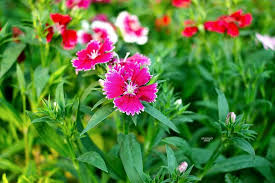 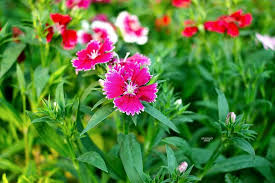 24 August 2020
12
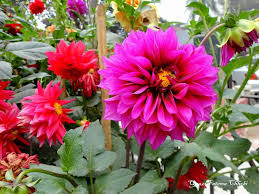 সবাইকে ধন্যবাদ
24 August 2020
13